Being smart online
I can discuss what I do online.
I understand that my online activity requires me to have strategies for safe use.
I can identify an adult/adults I trust and who can help when I have a worry.
rshp.scot
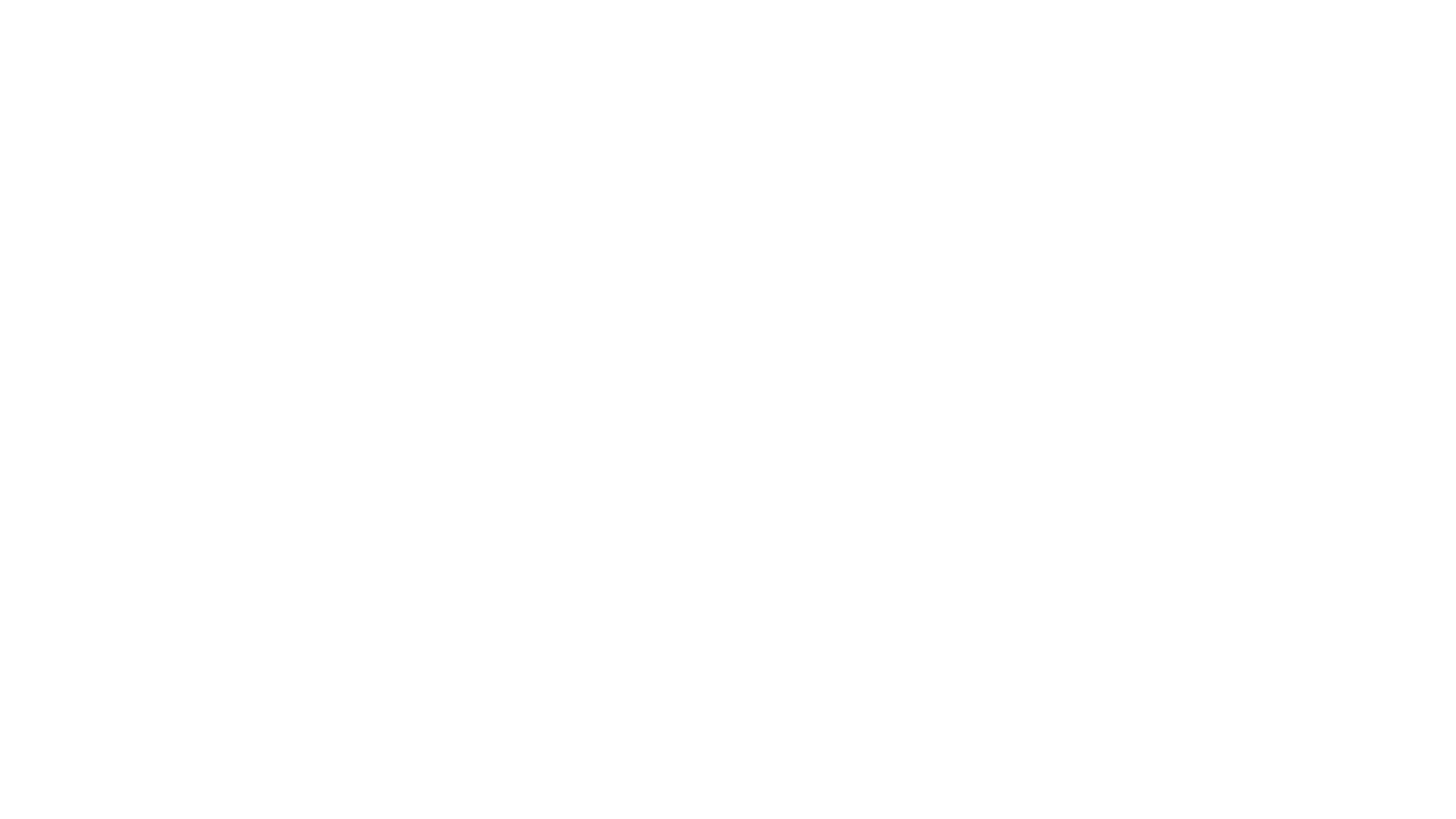 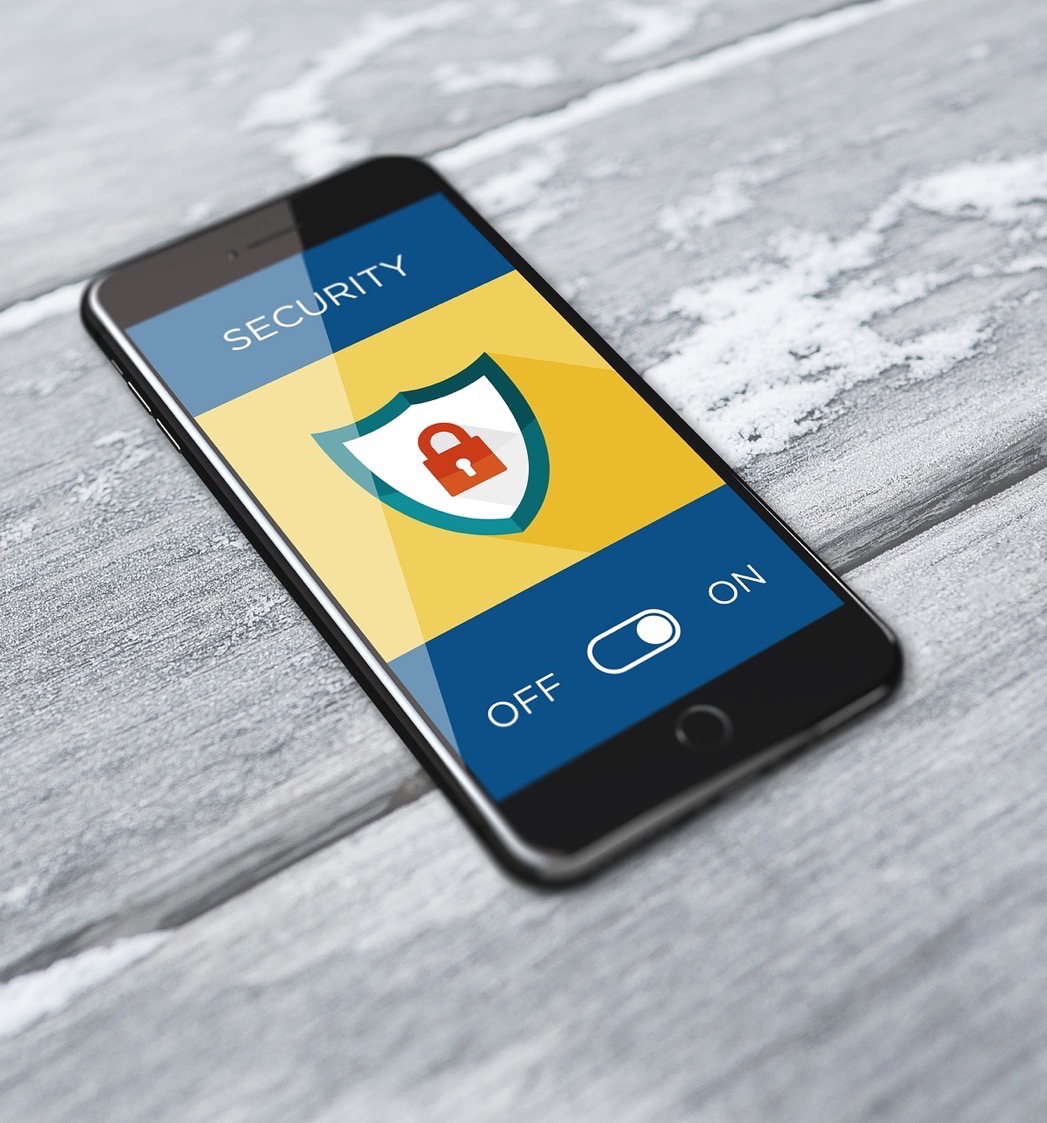 The internet is an exciting and helpful and fun place .

Like every place it also needs to be a place where children are smart and know how to keep themselves safe.
rshp.scot
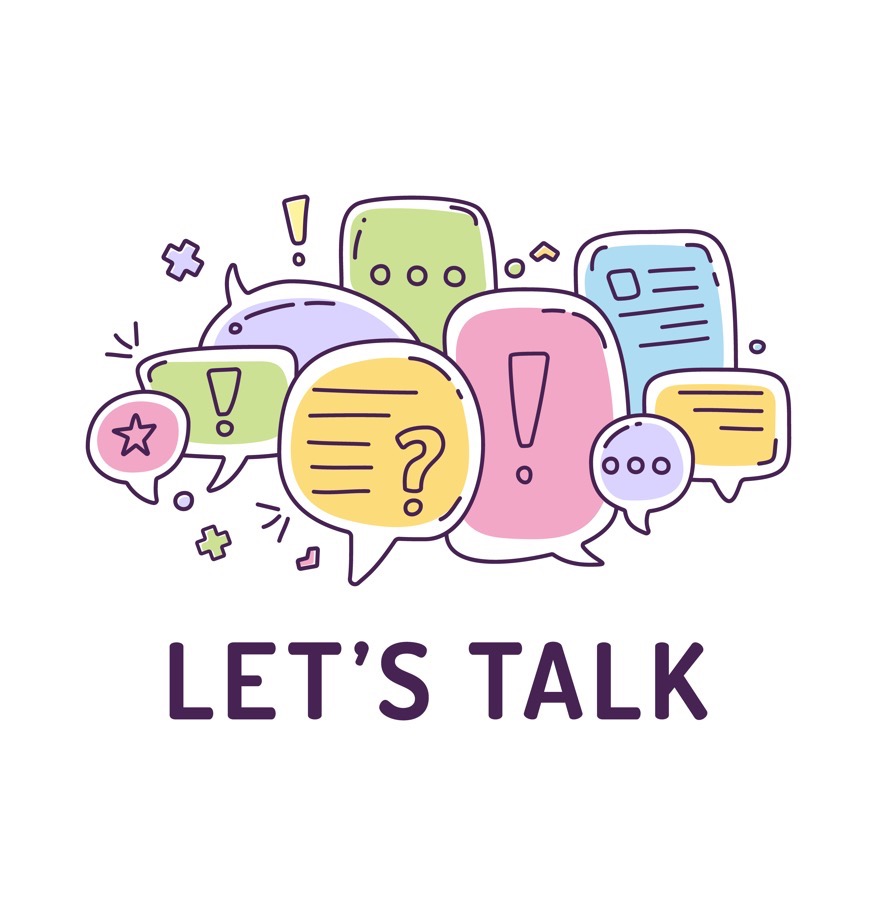 Discussion:

What good things do you see online? 

What do you see online that inspires you?
rshp.scot
Searching online
What search engines do you use? 

Why that one? 

If you do a search on Google (or the search engine you use) how do you decide which link to click?
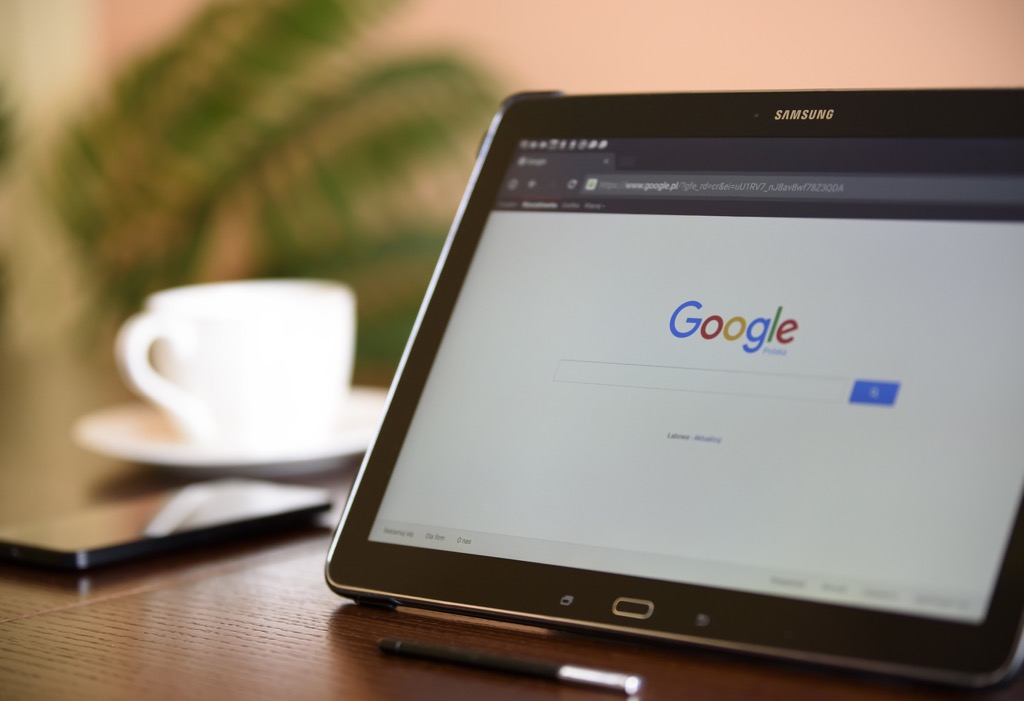 rshp.scot
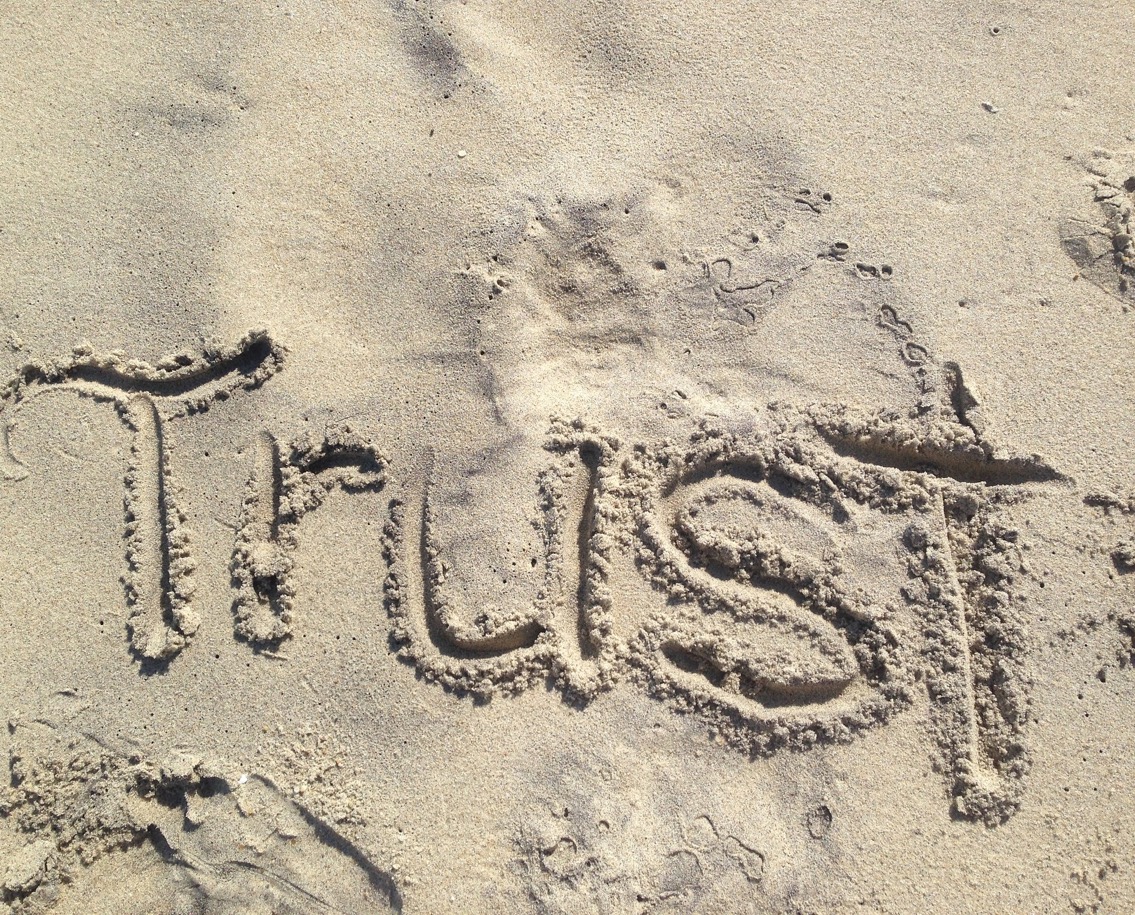 Can you trust what you see online?
What is fake?
rshp.scot
Activity: Real or fake?
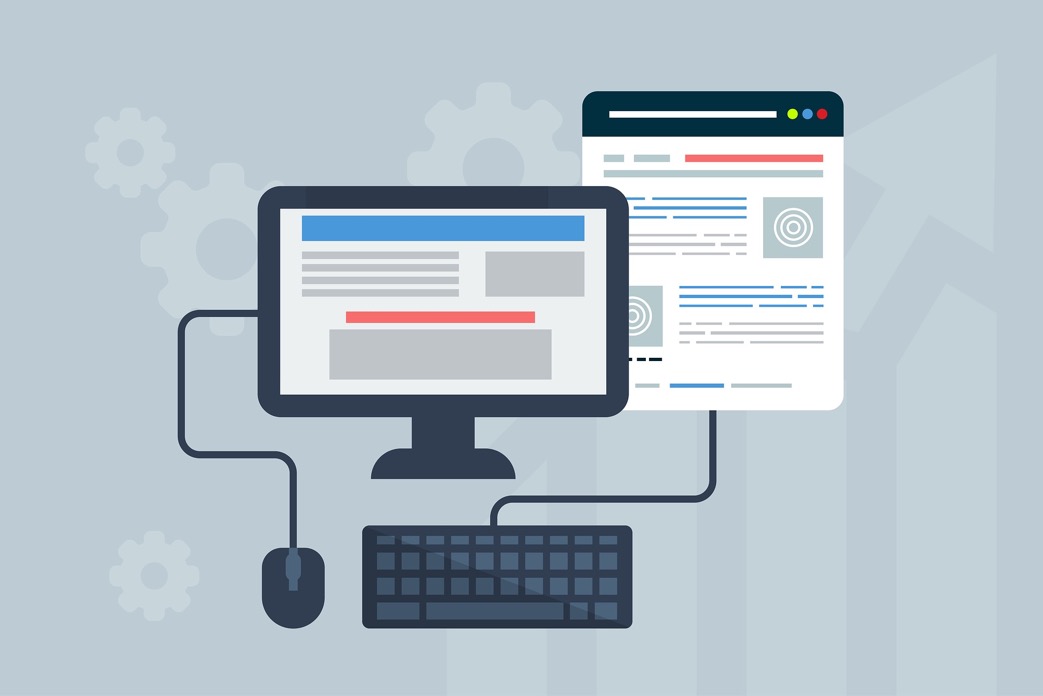 Pick a website you go to. 
Show and tell your partner which website it is. 
On this website do you think:
Everything there is true?
Most is true?
Some is true?
I don’t know?
rshp.scot
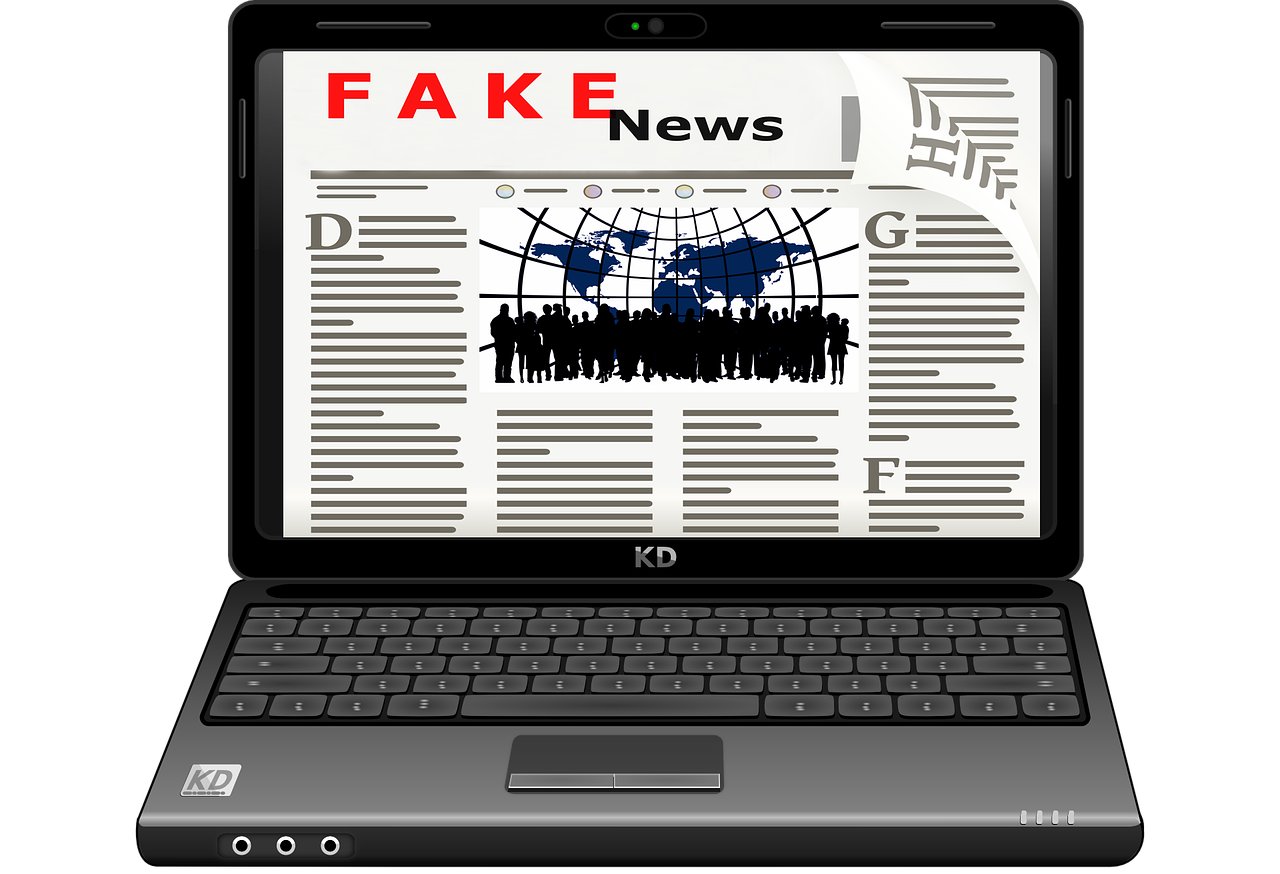 Film:
Real or fake?
Newsround https://youtu.be/lT_V_rQtFr0
Duration: 2 minutes 30 seconds
rshp.scot
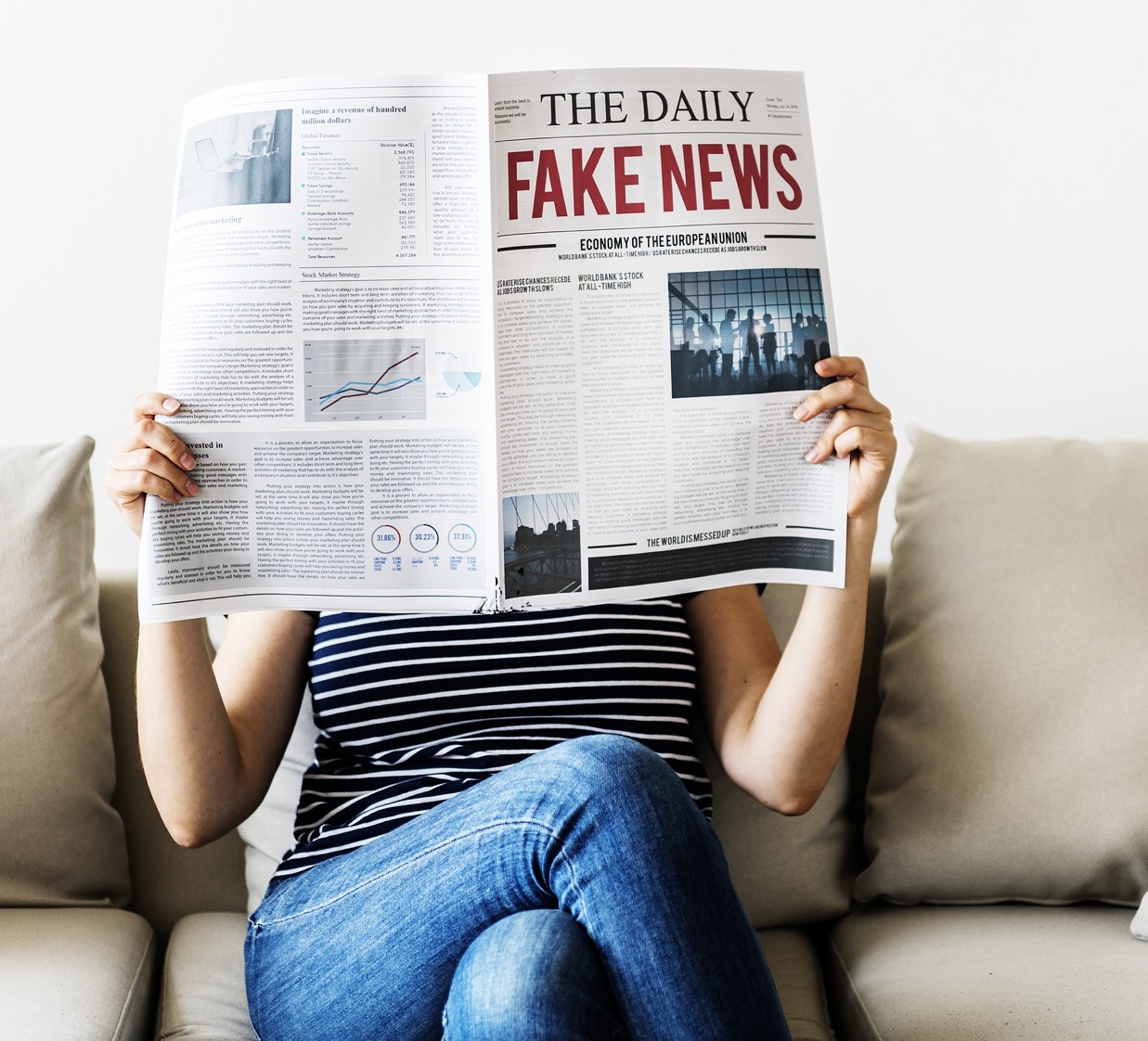 Real or Fake News 
Group game!
rshp.scot
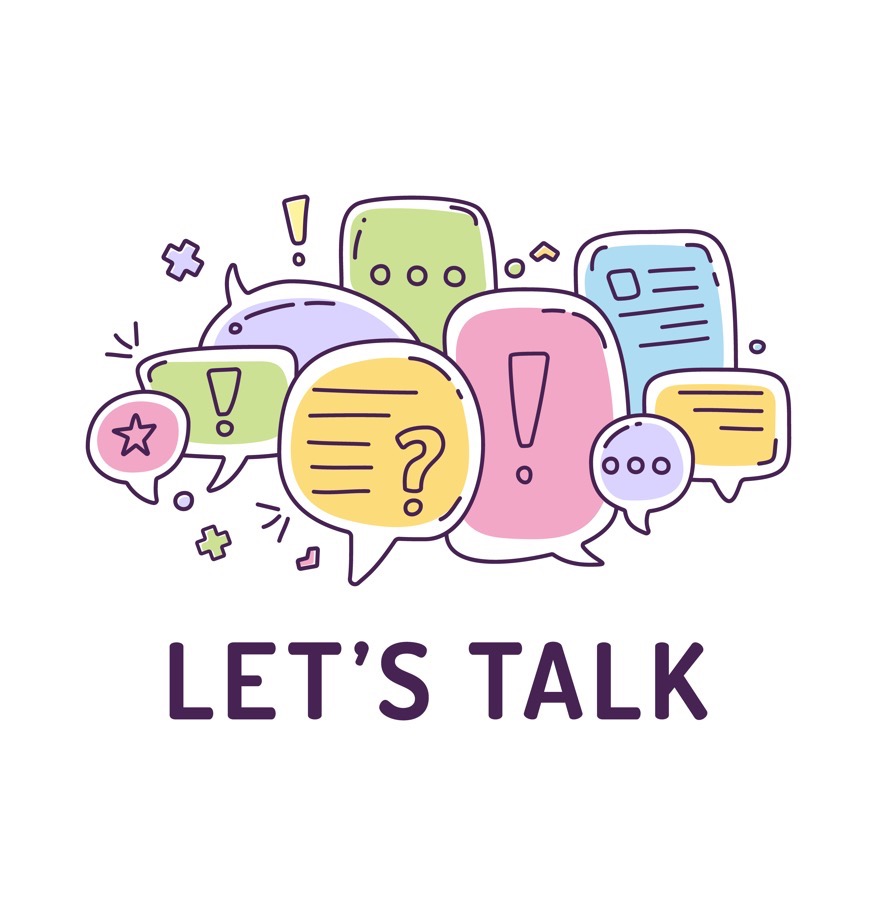 Discussion:
Creating and sharing images

Do you ever create photos, pictures or videos and post them online? 
Do these get shared by anyone else? 
Do you ever share images that you see on your mobile/tablet or computer? 
What kinds of things and who do you share with?
rshp.scot
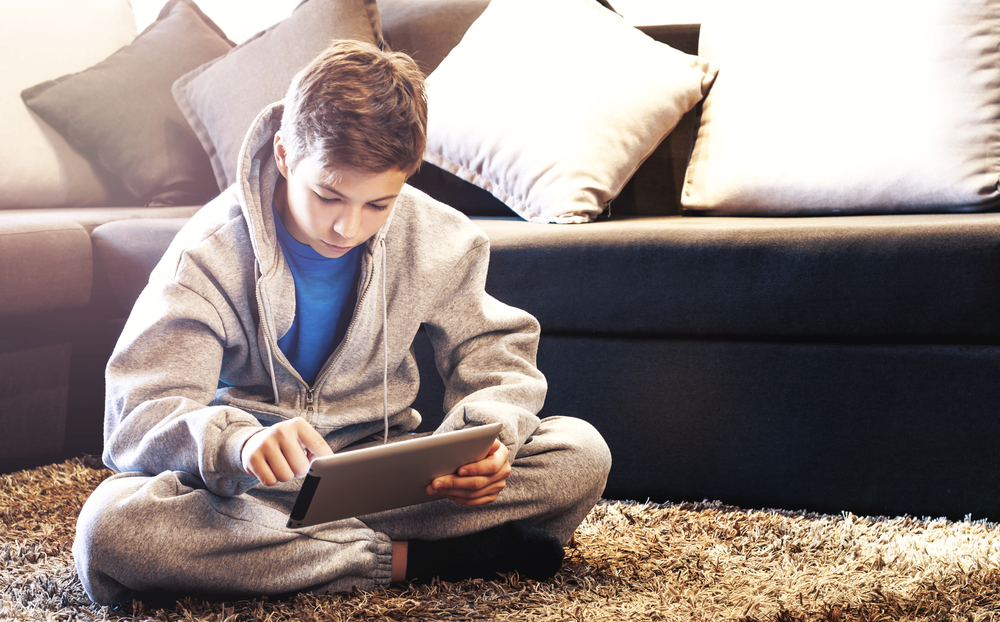 Someone might say they are your friend online, then they might ask you to do something you don’t want to do. 
Even if someone says they are a friend it is never okay to make you worried.
rshp.scot
[Speaker Notes: These should be photos rather than cartoons if possible.]
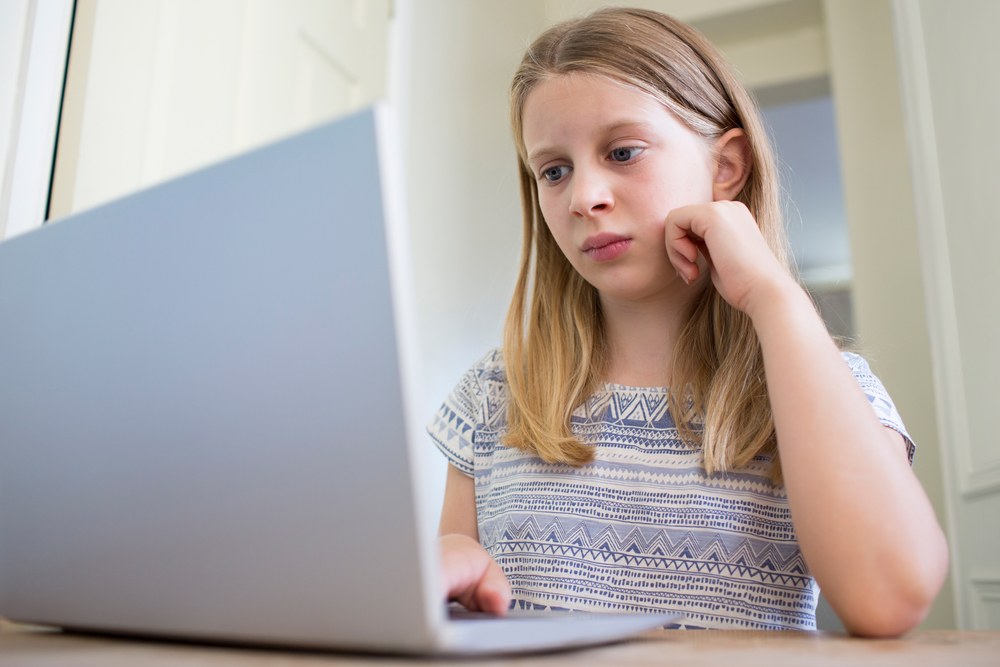 If someone asks you to do something online that you don’t want to do tell an adult you trust.
rshp.scot
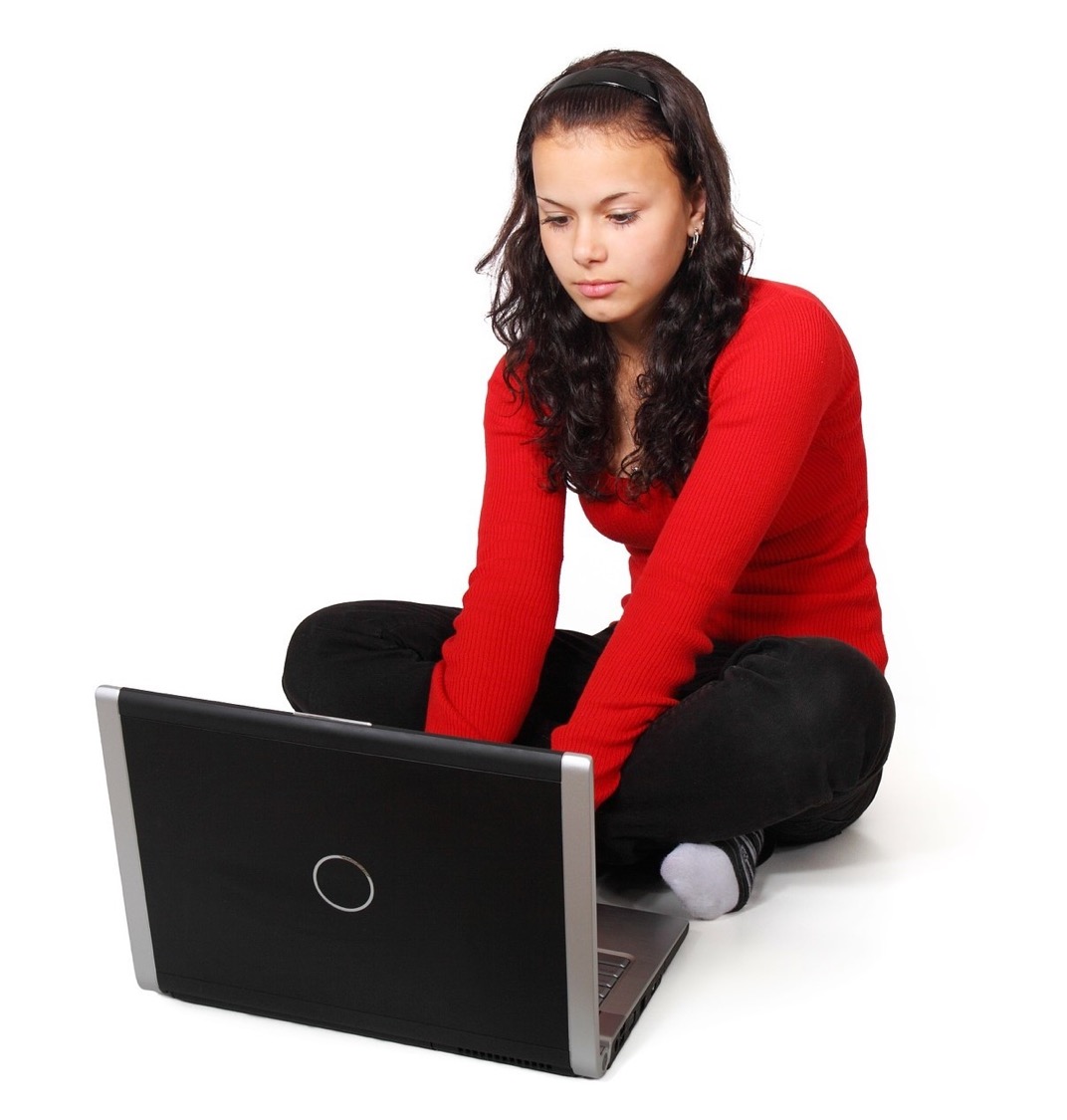 If someone asks you to send a picture of yourself - maybe just your face, or maybe with your clothes off or in your underwear - then tell an adult you trust. It’s never okay to ask you to do this. Your body is private.
rshp.scot
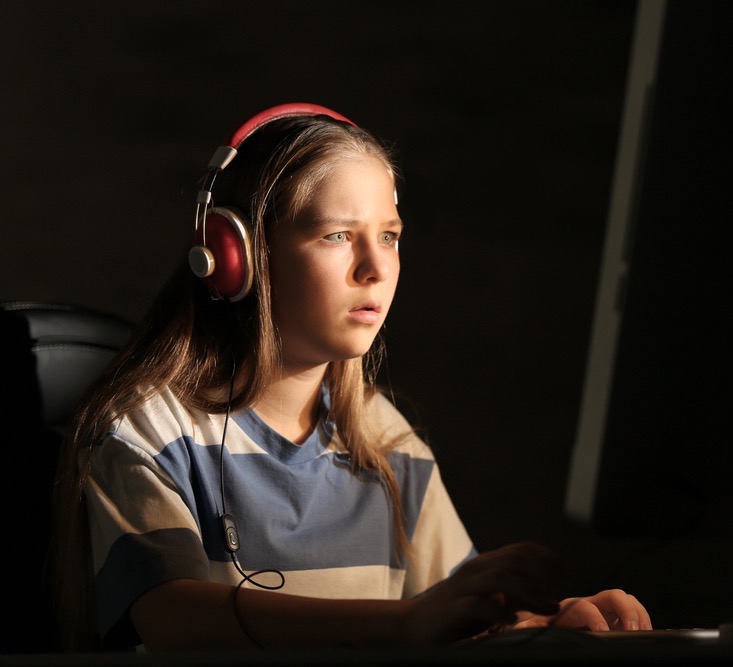 If you feel upset about anything you have seen or if someone says something which makes you feel bad or worried inside, tell an adult at home or at school.
rshp.scot
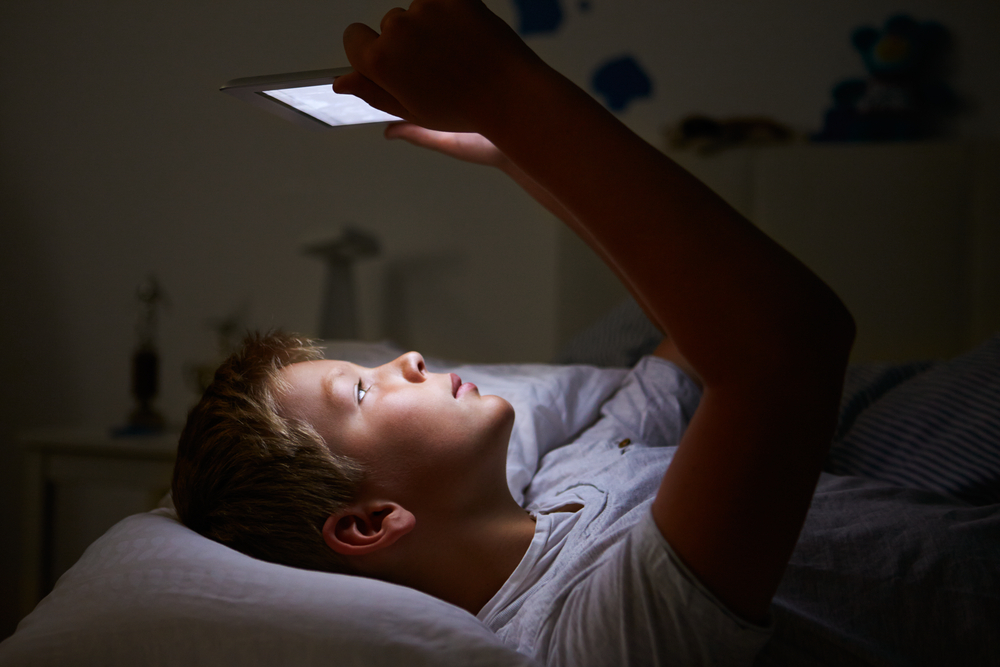 If you ever share a photo of yourself, and you wish you hadn’t done it, then tell someone. Tell them the whole story so that they can help.
rshp.scot
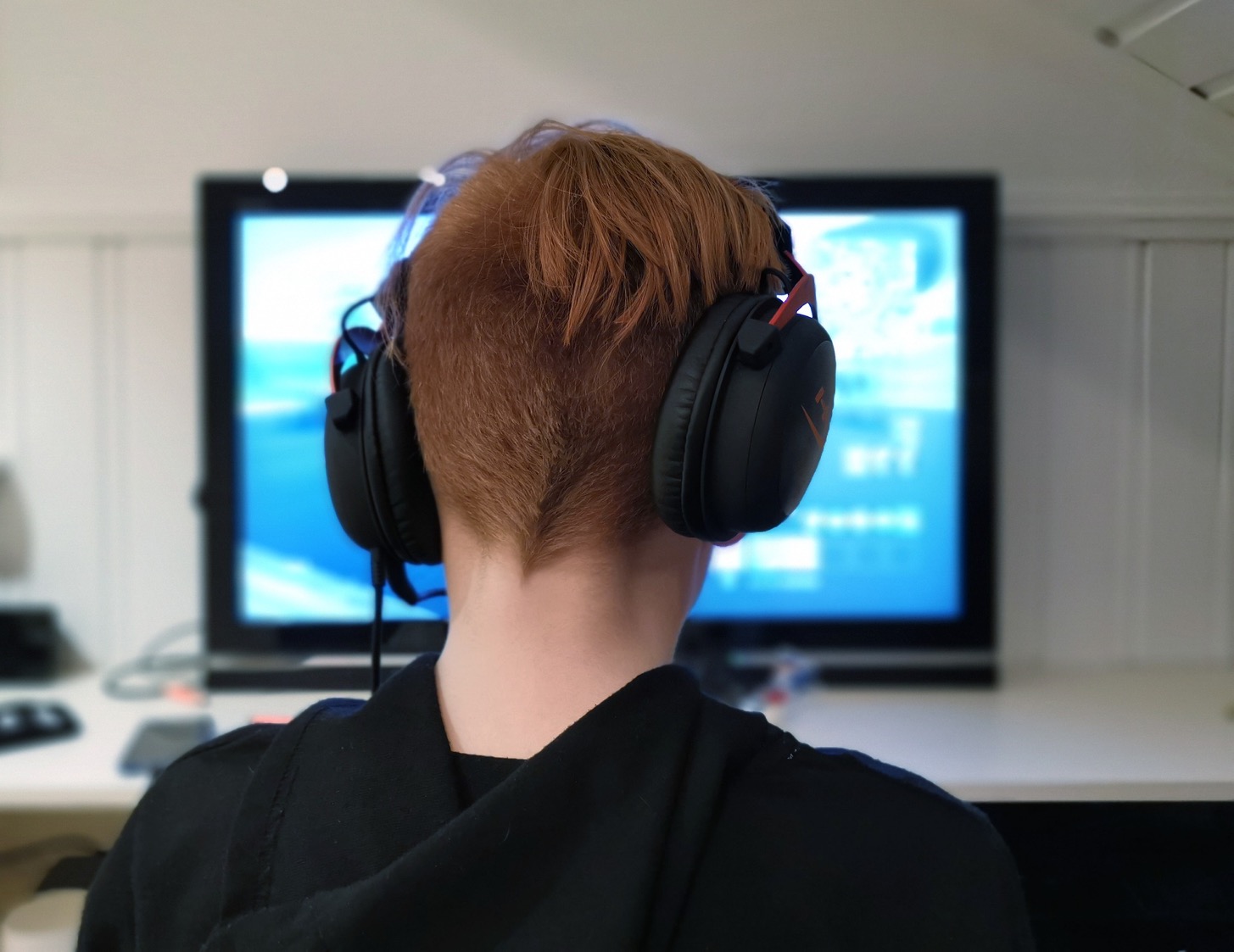 If someone asks to meet you that you have never met before, then say no and tell an adult you trust.
rshp.scot
If a person upsets you or makes you worried online, this is NEVER your fault.
rshp.scot
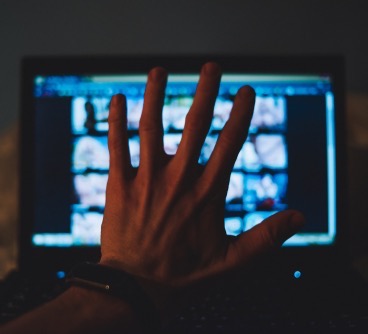 What if someone sends you a photo or image or video that you don’t want to see or is upsetting? 

Don’t share the message with anyone else.
Show an adult you trust.
Remember, it’s not your fault and telling an adult  will help.
rshp.scot
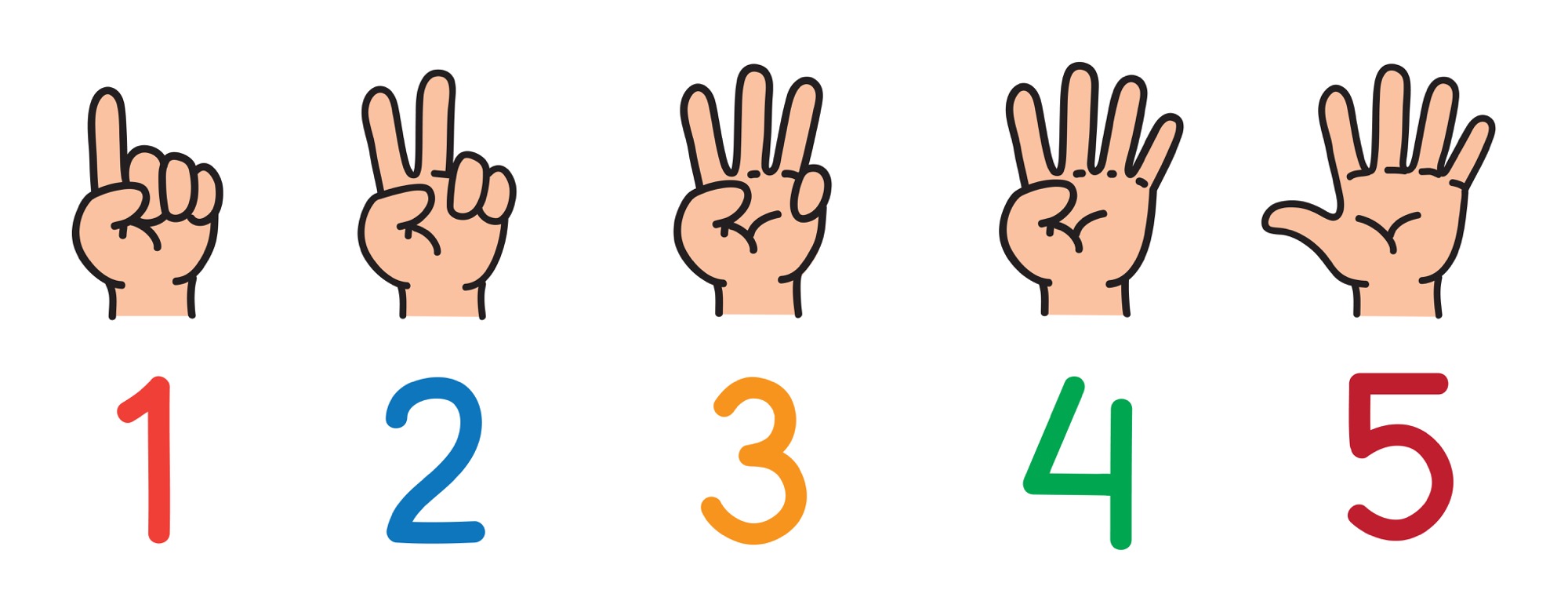 How do I look after myself online?
rshp.scot
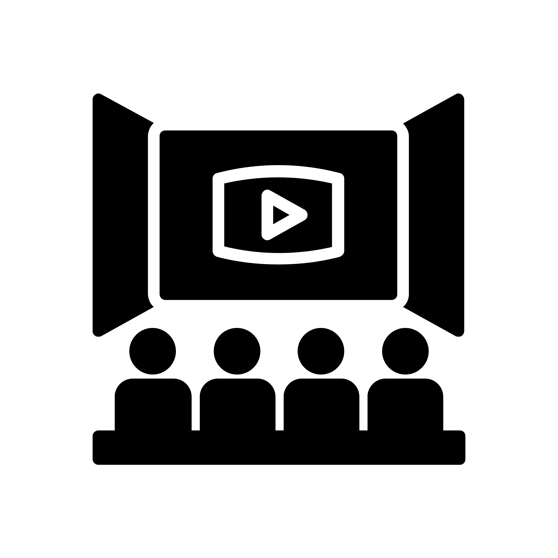 Film:
The Adventures of Cara, Winston and the Smart Crew
https://www.childnet.com/resources/the-adventures-of-kara-winston-and-the-smart-crew/trailer
Trailer Duration: 36 seconds
rshp.scot